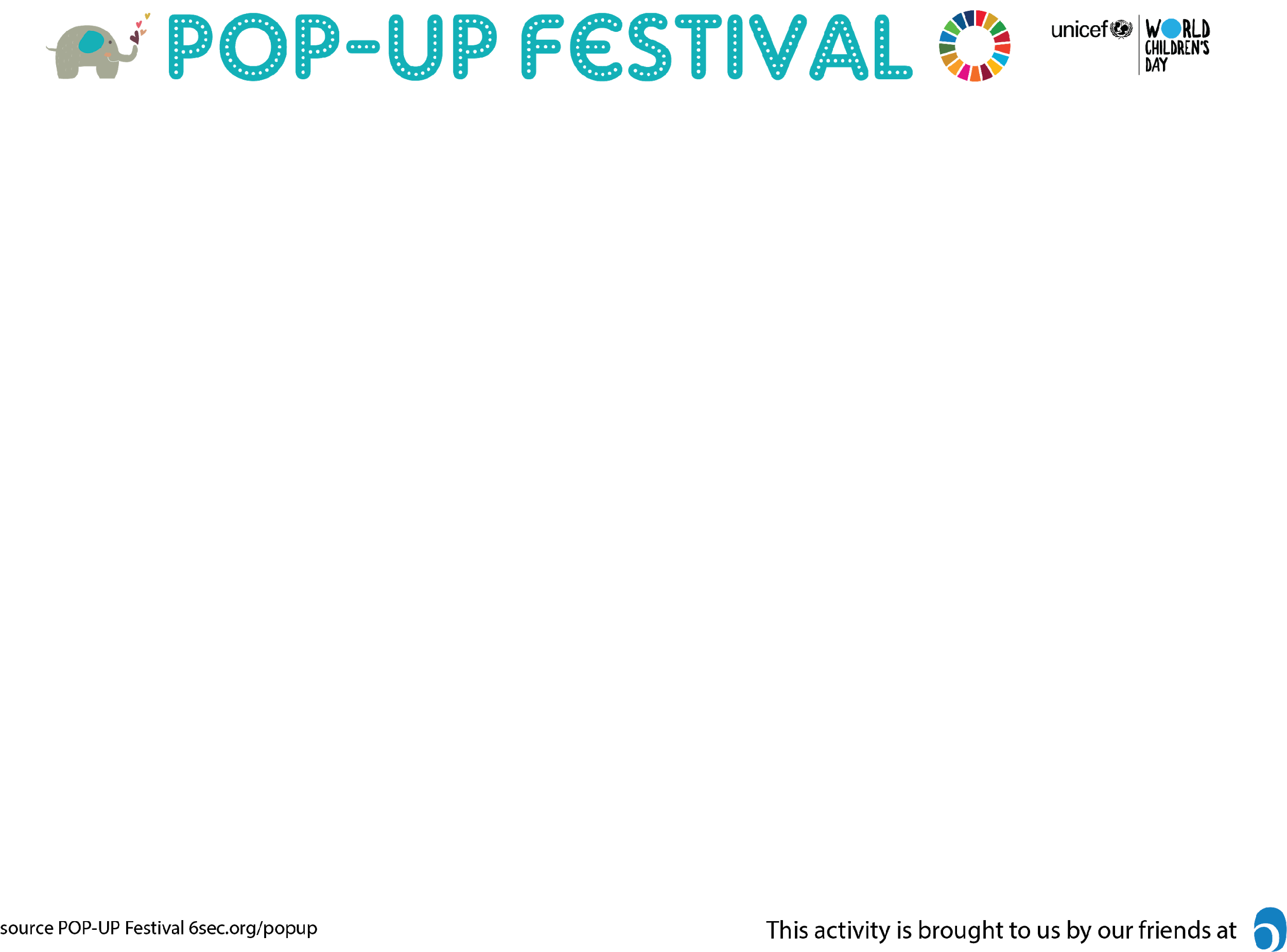 Build your Community
Images of different types of communities
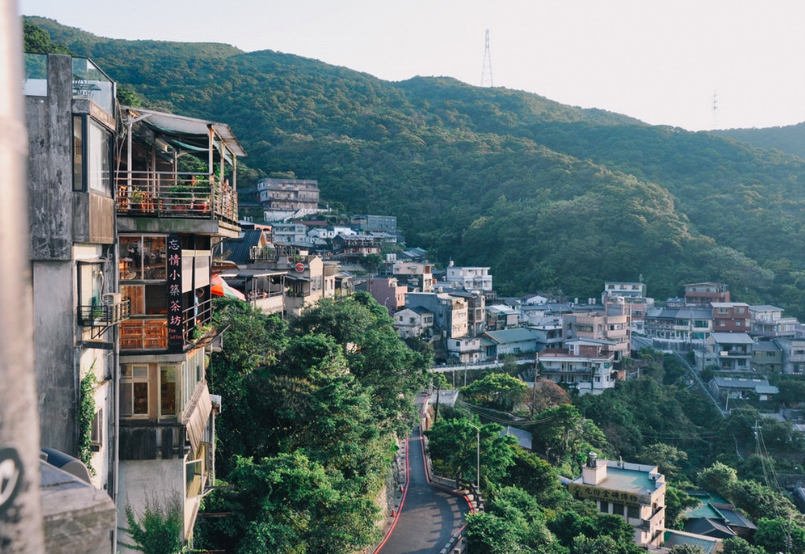 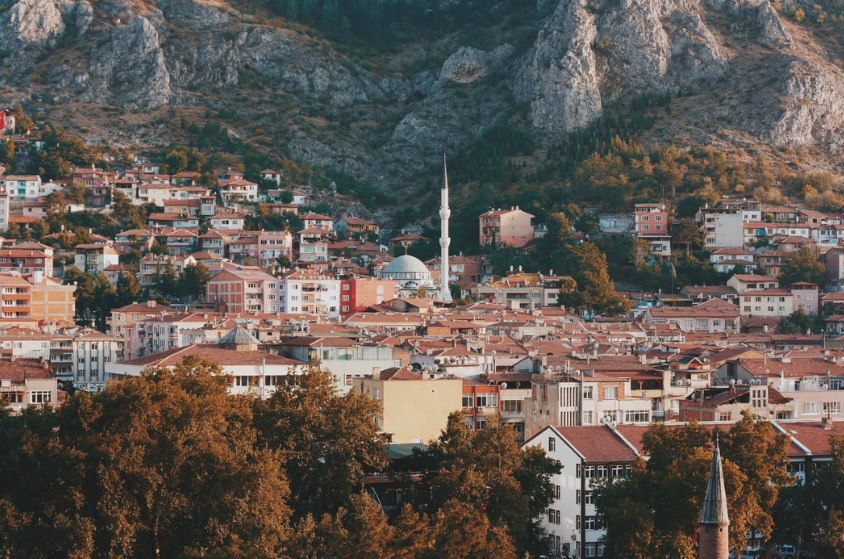 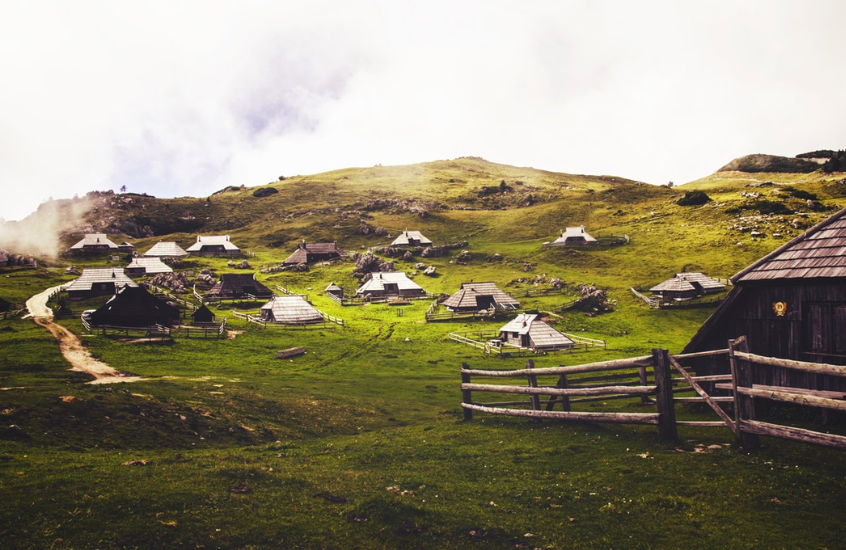 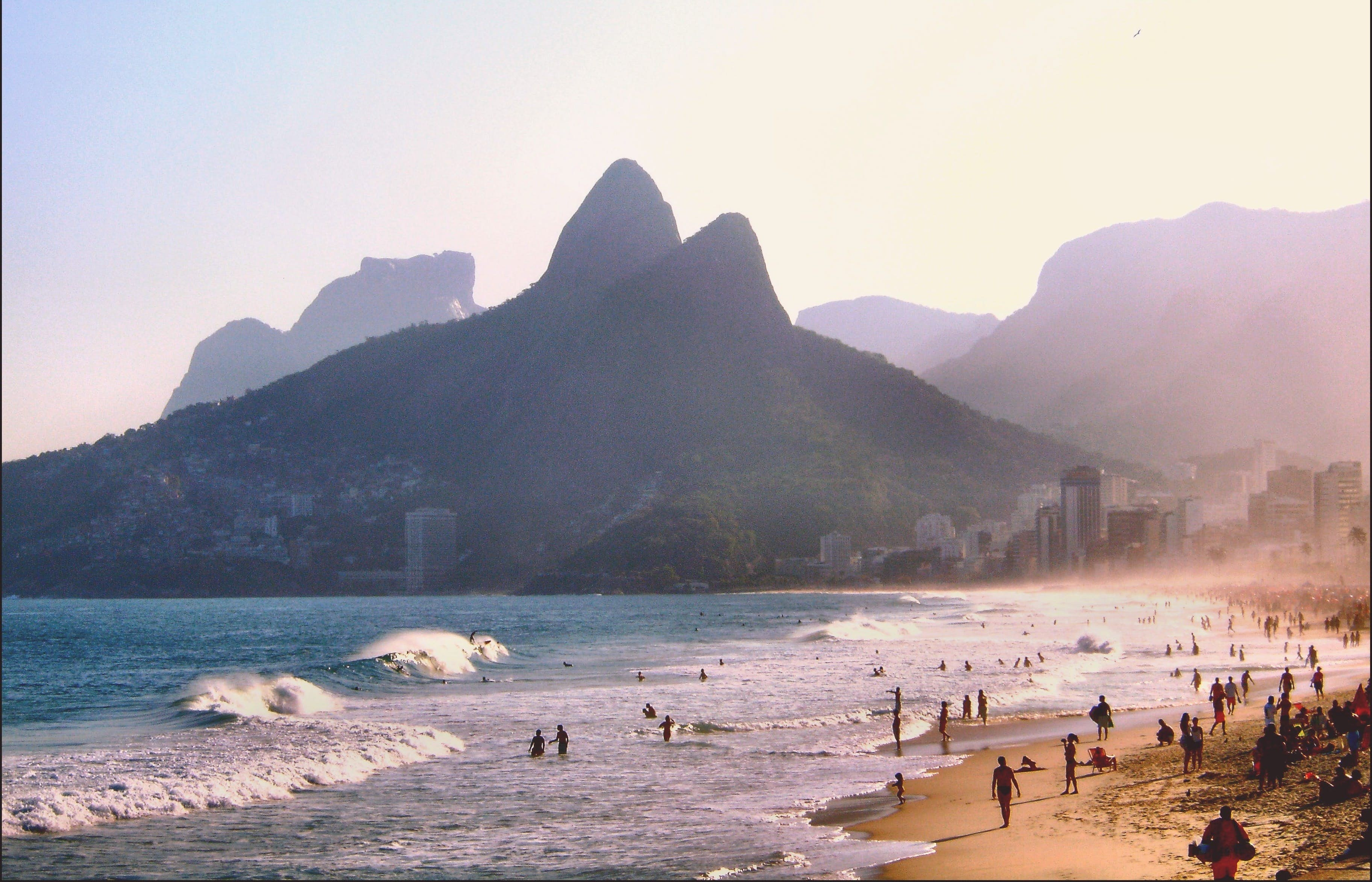 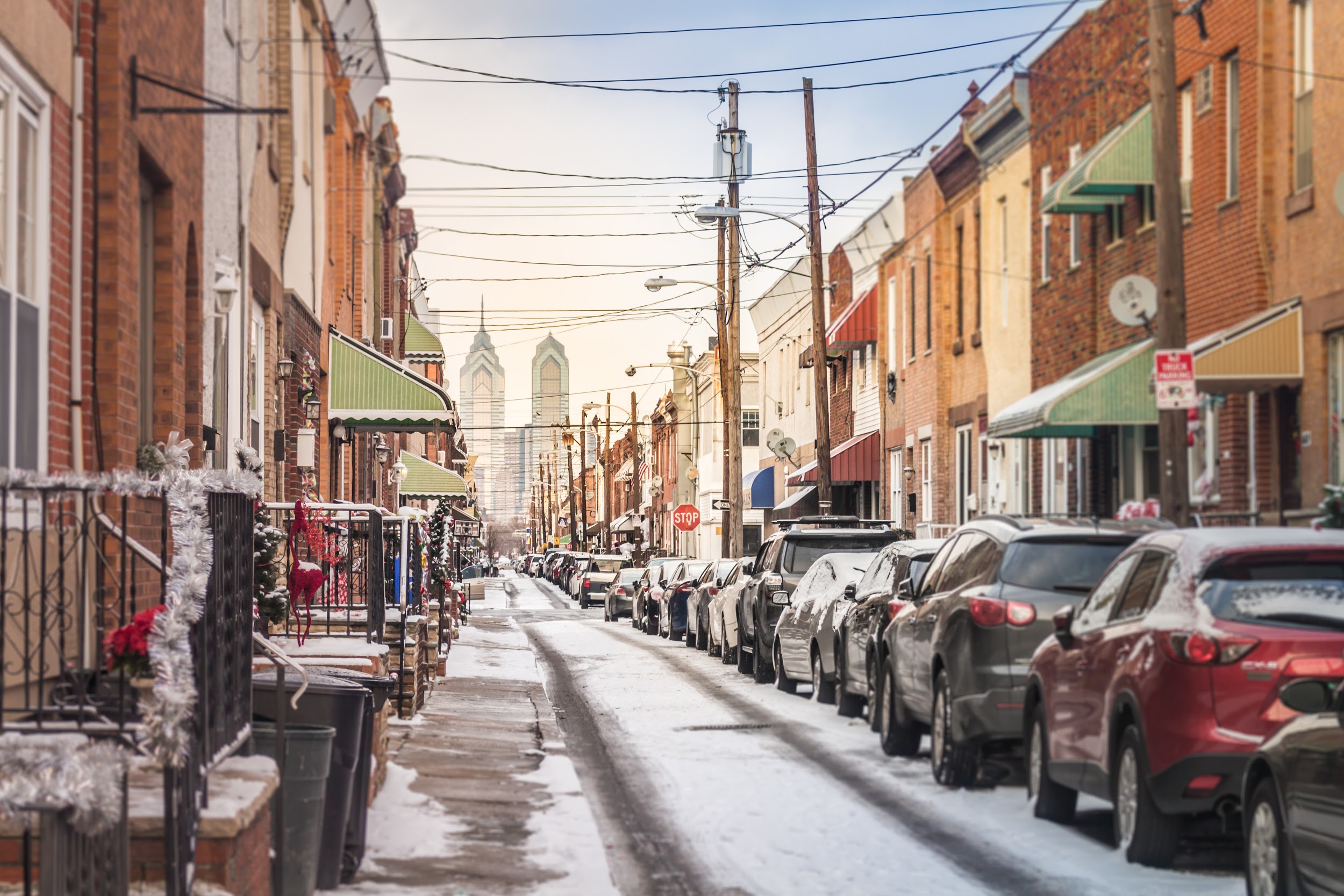 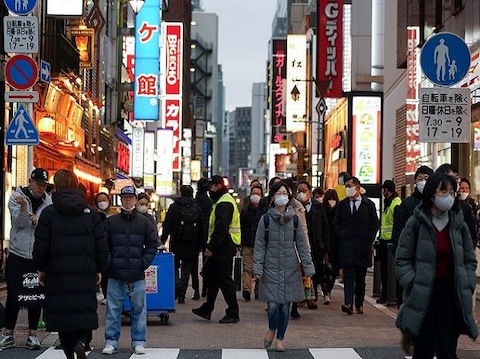 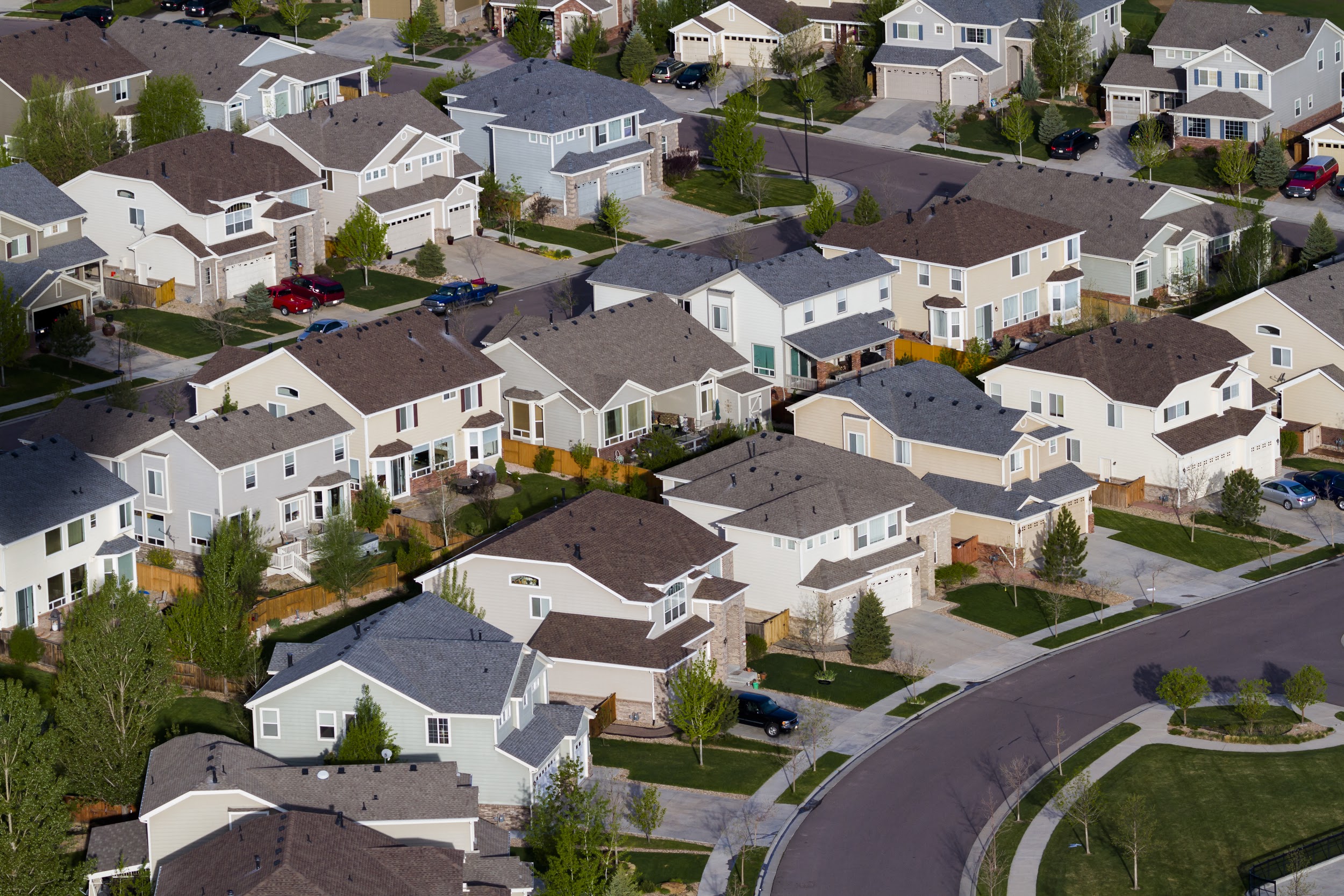 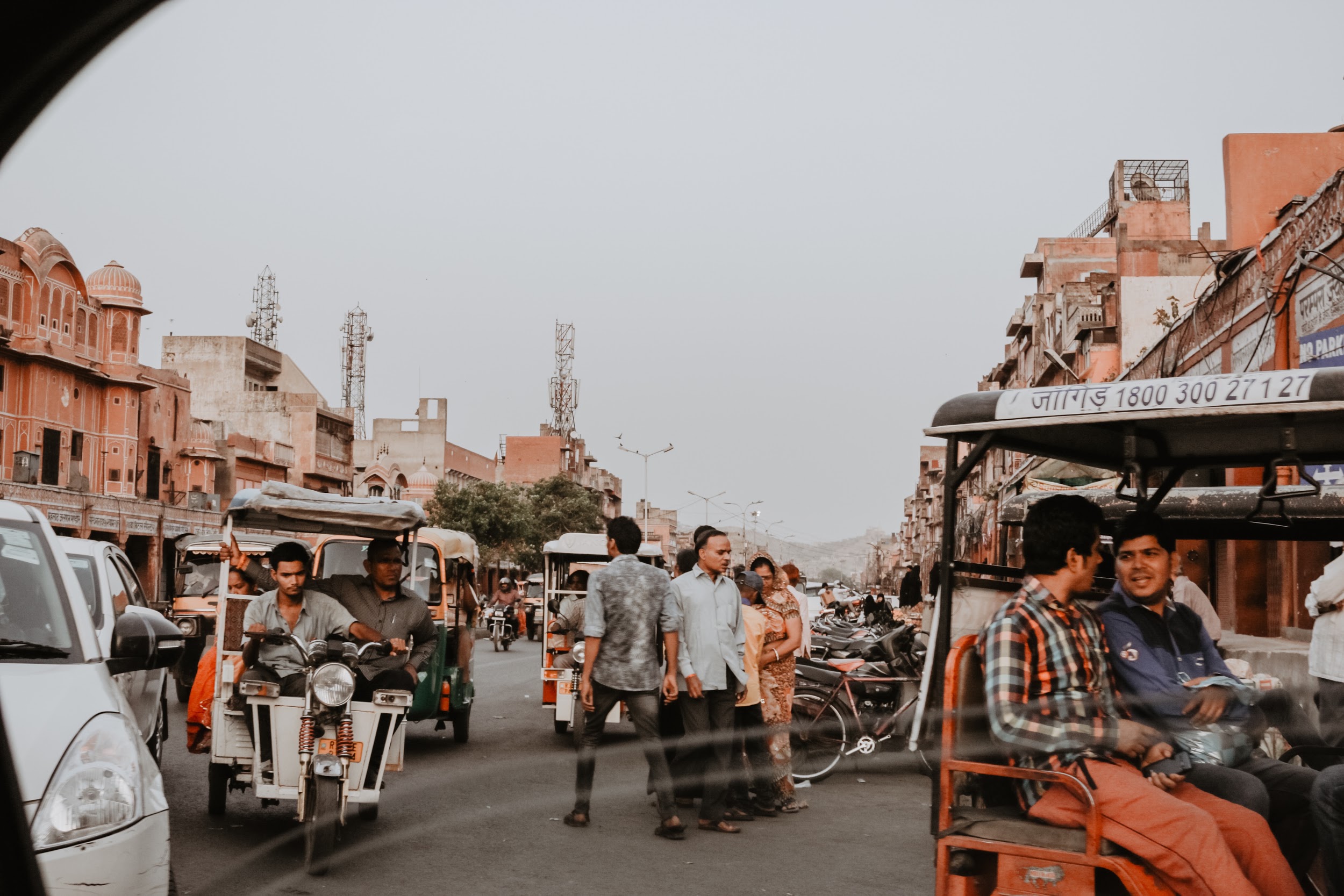 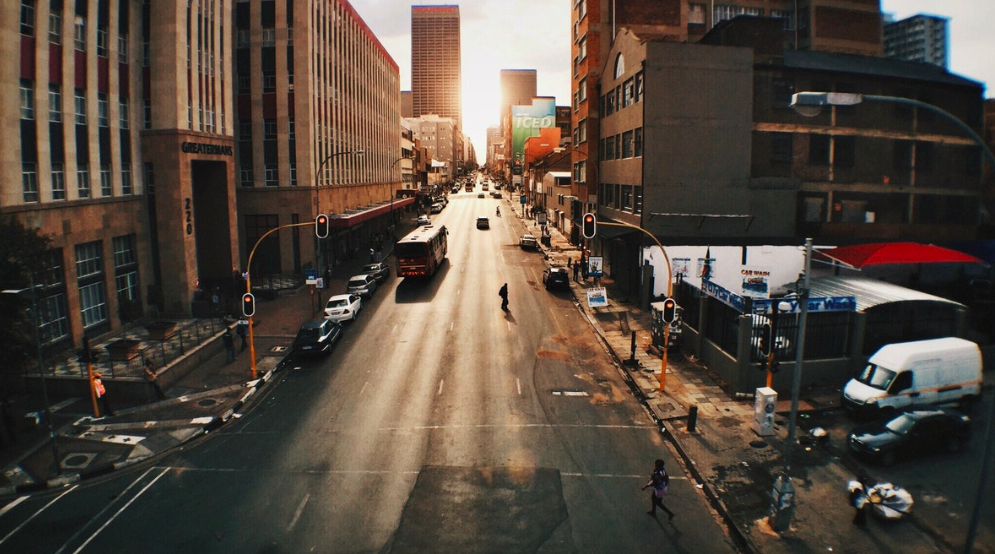